An introduction to apprenticeshipsFor parents
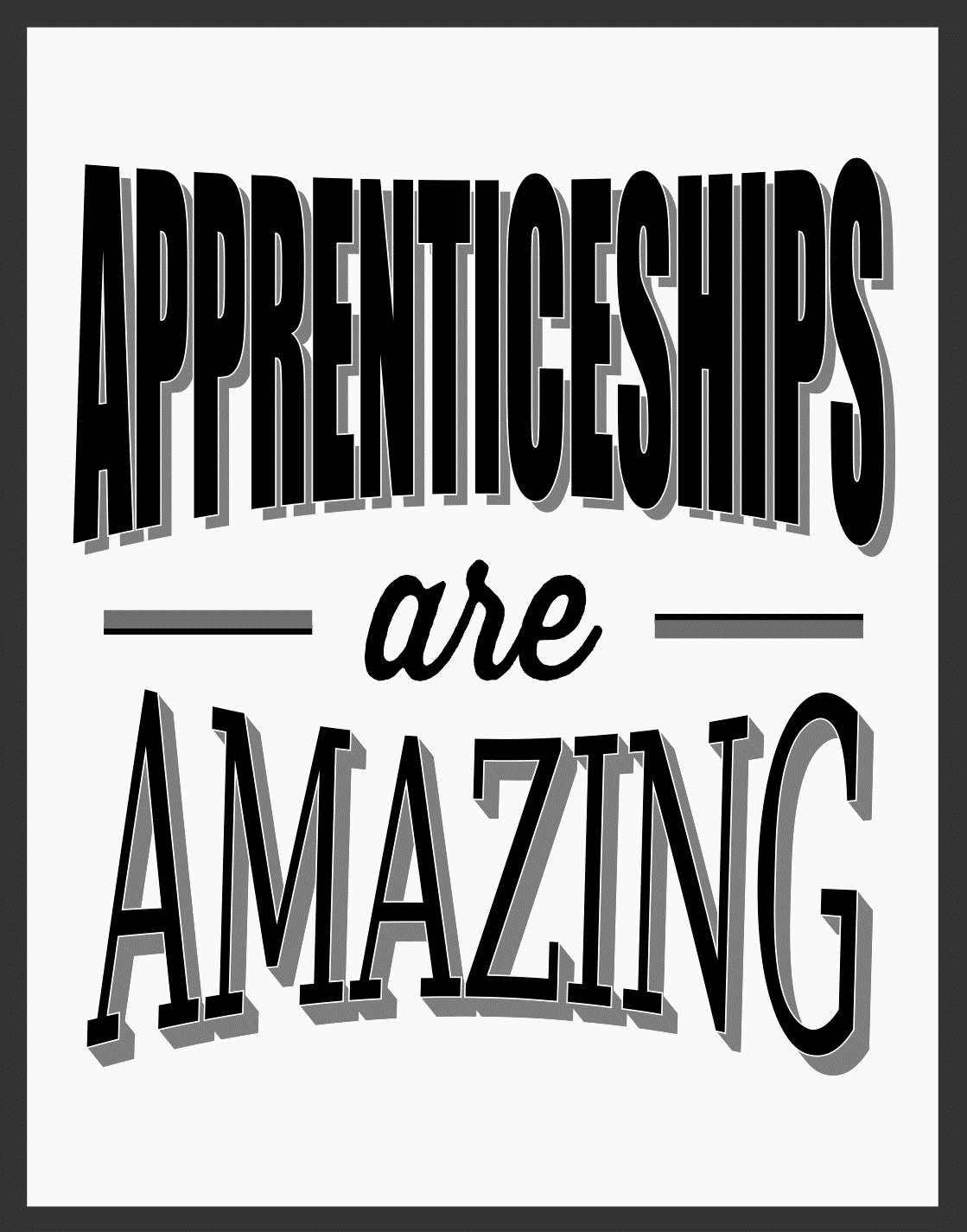 [Speaker Notes: My name is ‘insert name’ and I’m here on behalf of the National Apprenticeship Service to talk to you about apprenticeships.

As parents and carers, we know that you are keen to find out all of the options available to your child so that you can support them in their decision making.

For the next 20 minutes, I’m going to explain:- The range of apprenticeship job roles available- The different levels- How you find an apprenticeship and - What you need to do next to start searching and applying

What we’re going to cover today is really important because even if your child does already know what they’re planning to do after school – plans can change. 

Regardless of your background or academic ability, there are apprenticeships for everyone. Employers tell us that they are always looking for a diverse workforce, they want females, males, those with disabilities, A* students and those who haven’t – there are looking for a mix of people to fill different job roles at different levels.

Saying that…it’s also important to remember that apprenticeships aren’t the ‘easy option’. 
Holding down a full time job and studying takes a certain skill, and it won’t be right for everyone.

Lots of people will say ‘If you’re academic, you should go to university’ but this is a really old fashioned idea. 
Most people can potentially achieve a degree, if they want to, but the style of learning and how it’s paid for is the bit that’s really changing through apprenticeships.

Activity idea: 
Before I start, hands up who knows what an apprenticeship is?
Ok – well hopefully when I ask you that again at the end of this session, everyone’s hands will be up in the air.]
What are apprenticeships?
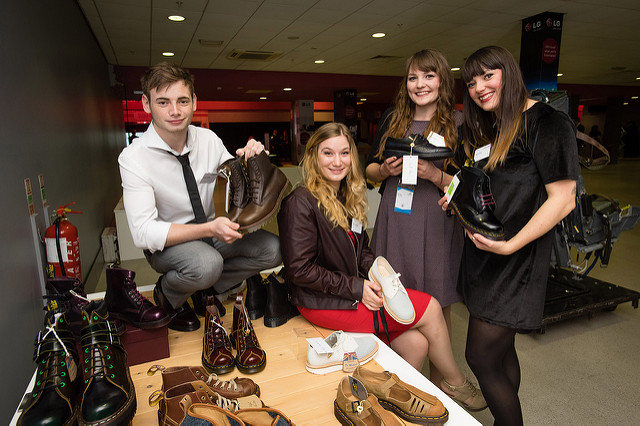 Earn a wage
Real job with real responsibilities
Contract of employment
including holiday pay
Study towards a
job related qualification
Work for at least
30 hours per week
[Speaker Notes: Lots of people get confused about apprenticeships. That’s probably because they’ve been around for hundreds of years, but they’ve changed a lot in that time.

The apprentice will earn a wage – and it can be a really good salary too! We’ll talk more about money later on. 

It’s important to understand that an apprenticeship is a real job, with a real employer.  The apprentice will spend time working alongside other people and learn from their experience.  There’s a myth that apprenticeships are just like work experience, where you’re given basic tasks or asked to make the tea, but this isn’t the case. 

Because it’s a proper job, the apprentice will also have a contract of employment, holiday and sick pay - exactly the same as any other member of staff.

The employer will invest their time and money in helping their apprentice to gain qualifications and valuable new skills and experiences. 
They will be given real responsibilities and expected to work hard, just like anyone else in the company. 
The apprentice will also be supported by a training provider, who will help the apprentice to achieve qualifications and complete the apprenticeship.

An apprenticeship typically takes 1 to 4 years to complete (sometimes up to 6 for some areas like Solicitor). Apprentices will typically work for at least 30 hours per week and this will include paid time to complete your studies.The total duration will depend on the delivery model the employer selects, the level and the subject being studied.
As a minimum, all apprenticeships must last for a minimum of 12 months.]
The truth about apprenticeships
EARN A
#FOMO
GAIN A
SALARY
DEGREE
NO FEES
90%
STAY IN
TO PAY
WORK
POST-APPRENTICESHIP
YOU CAN
RELOCATE
[Speaker Notes: Ask the audience a question: Does anyone know what apprentices are paid?
(Typically you will get lots of different responses)
Ok, so the first thing to remember is that … as an apprentice, you get paid a salary! 

Many people think that apprentices are low-paid, and this can be true, depending on the employer. Legally, an employer must pay an apprentice the National Minimum Wage for apprentices which is currently £3.70 per hour. This is lower than the normal National Minimum Wage, but it recognises that some people will be going into their first job with no experience at all. 
The good news is that lots of employers pay a lot more than the National Minimum Wage for apprentices. 
Some apprenticeship schemes in big organisations have a starting salaries of £15k. And some London based employers will pay even more than this.
 
It’s important to remember that if you see an apprenticeship you’re interested in, don’t be put off by the pay if it’s low: there’s room for progression and working your way to the top of an organisation. 
Local info: Partners might want to display local opportunity pay rates or adjust this message depending on the local area.

Another common myth is that once you’ve completed your apprenticeship, your employer will let you go. This isn’t true. The majority of apprentices (around 90%) stay in employment. If they do change companies, it’s usually because they’re able to compete for a better job, perhaps with more pay or more responsibility. 

FOMO. The fear of missing out! Lots of young people are worried that as an apprentice you won’t get to have fun or meet other young people. That isn’t true. Depending on the size of the company, you may find yourself working with lots of other young people. You can join the Young Apprentice Ambassadors programme and you will meet hundreds of other apprentices.

Another myth is that apprenticeships are only for people that don’t go on to full time uni. That’s not true – there are different levels of apprenticeships suited to everyone and you can go all the way up to degree level – so you’re still at uni but part time. I’ll tell you more about that later.

One of the best things about apprenticeships is that they are everywhere. So if you want to carry on living at home then you can, but you can sometimes move around the country with an apprenticeship. It’s really important to do your research – but some companies will help you to relocate to work for them.]
The range of apprenticeships
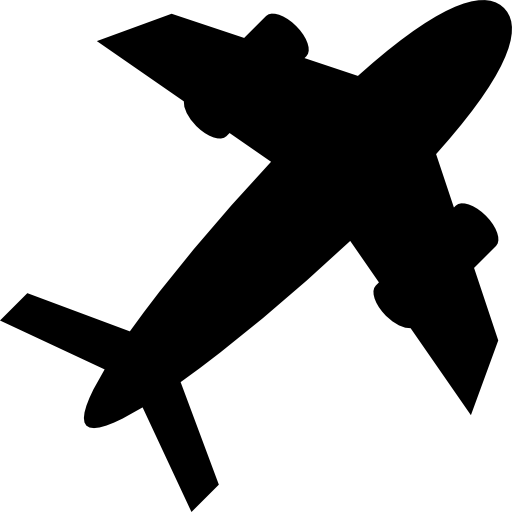 Project management
Accounting
Teaching
Cyber Security
Horticulture
Surveying
Creative & Digital
Legal Services
Journalism
Architect
Aviation
Nursing
Dental Nursing
Hospitality
Hairdressing
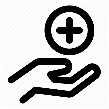 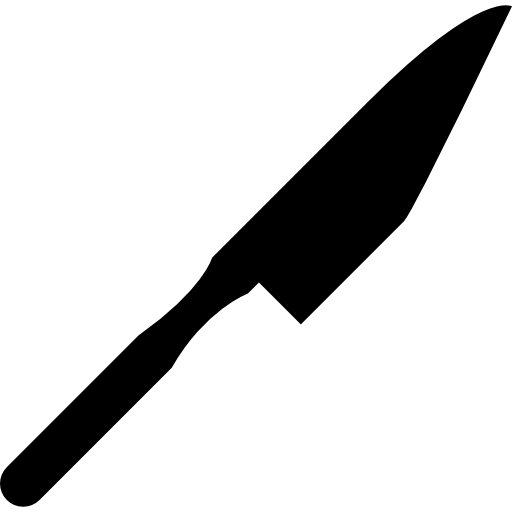 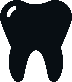 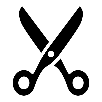 [Speaker Notes: When we talk about apprenticeships, instantly people will start to think of Plumbing, Electrical and some of the other construction trades. There are many brilliant apprenticeships in these areas, but there are also hundreds of new apprenticeships in exciting areas that you might not know exist. 

The range of apprenticeship job roles out there is absolutely vast. 
This slide gives you an idea of the huge range of apprenticeships available and this is just a taster

You could start an apprenticeship in hundreds of occupational areas. Some will amaze you!

Activity idea: Pick out a few of the job roles to discuss – will depend on the audience.
Activity idea: Can anyone spot an apprenticeship on the screen that has surprised them?
Activity idea: Does anyone know someone who is doing an interesting apprenticeship?]
Which employers offer apprenticeships?
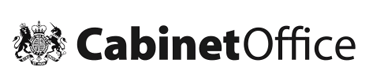 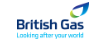 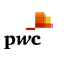 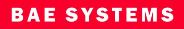 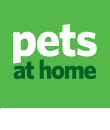 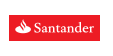 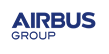 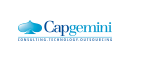 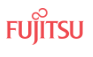 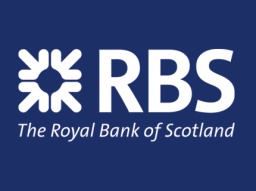 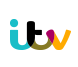 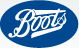 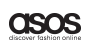 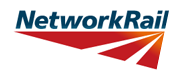 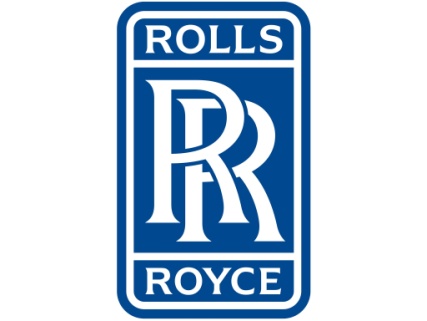 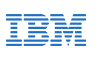 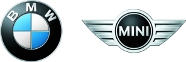 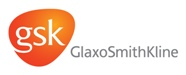 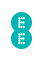 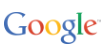 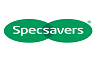 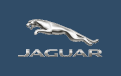 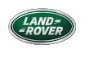 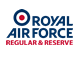 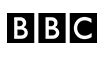 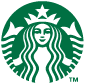 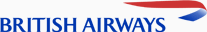 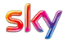 [Speaker Notes: Note to delivery team: Please update this slide with local companies if you feel that the logos are not representative of your area

Equally, the range of employers offering apprenticeships is incredible.

This slide shows you some really familiar logos of big companies in England who all recruit apprentices. Around 50% of apprenticeships started are with large companies like this, but 50% will be with smaller local companies.

It can be tempting to think that the ‘best’ apprenticeships are just with the big, well-known companies, but many of the smaller employers have absolutely brilliant schemes that enable fast-track career progression for their apprentices so it’s really important to do your research and not to ignore smaller employers because they can be just as good.]
Look inside the company!
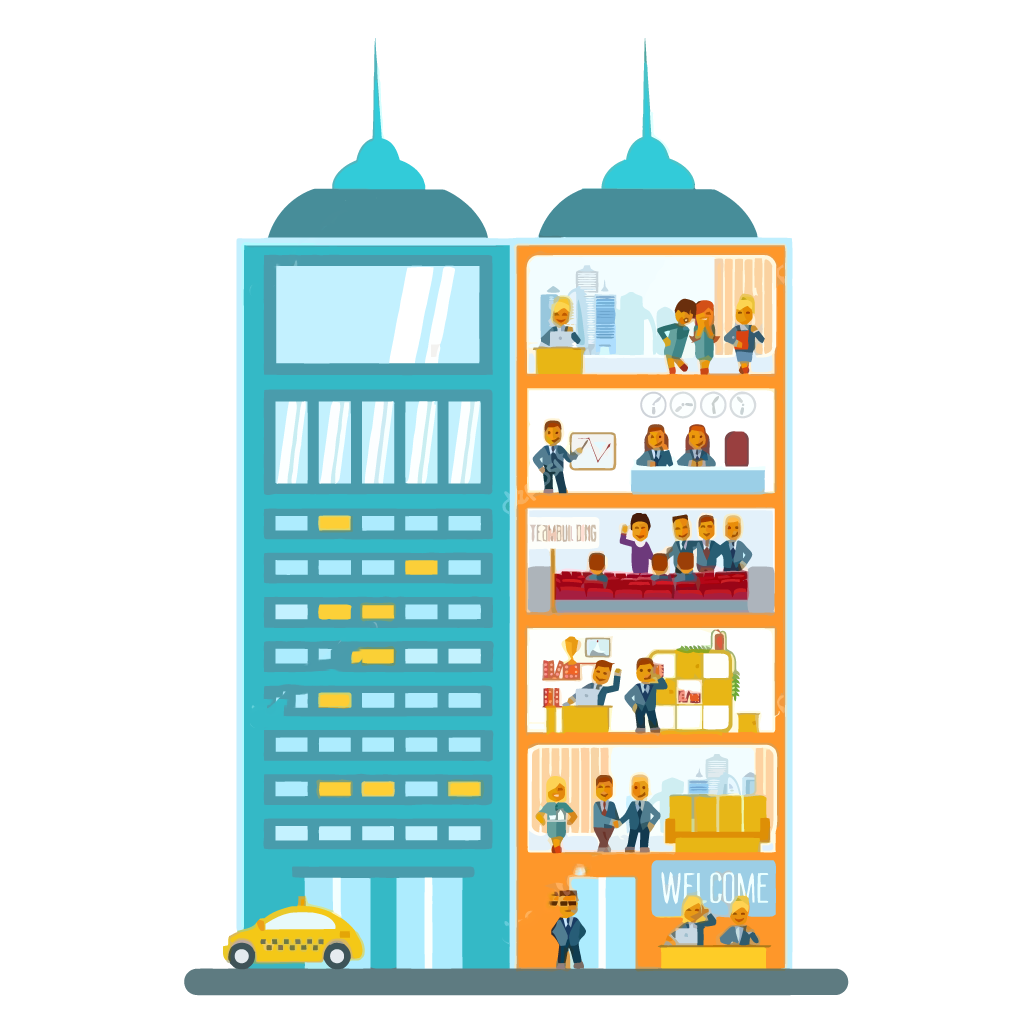 Logistics
IT and Cyber Security
Data Analytics
Sales
Business Development
Marketing
Human Resources (HR)
Finance
Legal
Facilities Management
Security
Customer Service
Training and Development
[Speaker Notes: You also need to help your child to think about the different roles that these companies might have. 

For example, if you want to work in finance – you shouldn’t just look at the big finance and accountancy companies. Lots of other companies will have their own in-house finance departments where you will still have access to a huge range of experiences and opportunities.

It can be a good idea to take some time to look at the different departments that a company has and see if they offer an apprenticeship in that area.

For example, you could work as a solicitor for Coca-Cola, a website designer for Vauxhall, as a Cyber Security apprentice for the Government. There are literally thousands of different opportunities!]
The levels of apprenticeships
Advanced apprenticeship
Level 3
Intermediate 
apprenticeship
Level 2
Degree apprenticeship
Level 6 & 7
Higher apprenticeship
Level 4-7
LEVEL
SKILLS, KNOWLEDGE & BEHAVIOURS
[Speaker Notes: We now have four apprenticeship levels: Intermediate, Advanced, Higher and degree
So your child could now start an apprenticeship and work all the way up to achieving a degree.

Higher apprenticeships cover all levels from 4 through to 7
Level 4, 5, 6 and 7 are equivalent to a Foundation Degree and above.
A degree apprenticeship contains a Level 6 or 7 Bachelors or Masters degree.

Which level of apprenticeship the apprentice starts at will depend on the job itself. 
It’s really important not to be held back by only looking for a particular level e.g. degree apprenticeships, because it may be that for that particular role or employer, the apprentice needs to start at advanced or higher level and work their way up.
Doing a job is completely different to getting a GCSE or A Level and that’s why it can be a bit confusing.

The duration of the apprenticeship will depend on a number of factors including the delivery model that your employer selects and which level of apprenticeship you are studying. As a minimum, all apprenticeships must last for a minimum of 12 months.]
How do apprenticeships compare to full time university?
HIGHER AND DEGREE
APPRENTICESHIPS
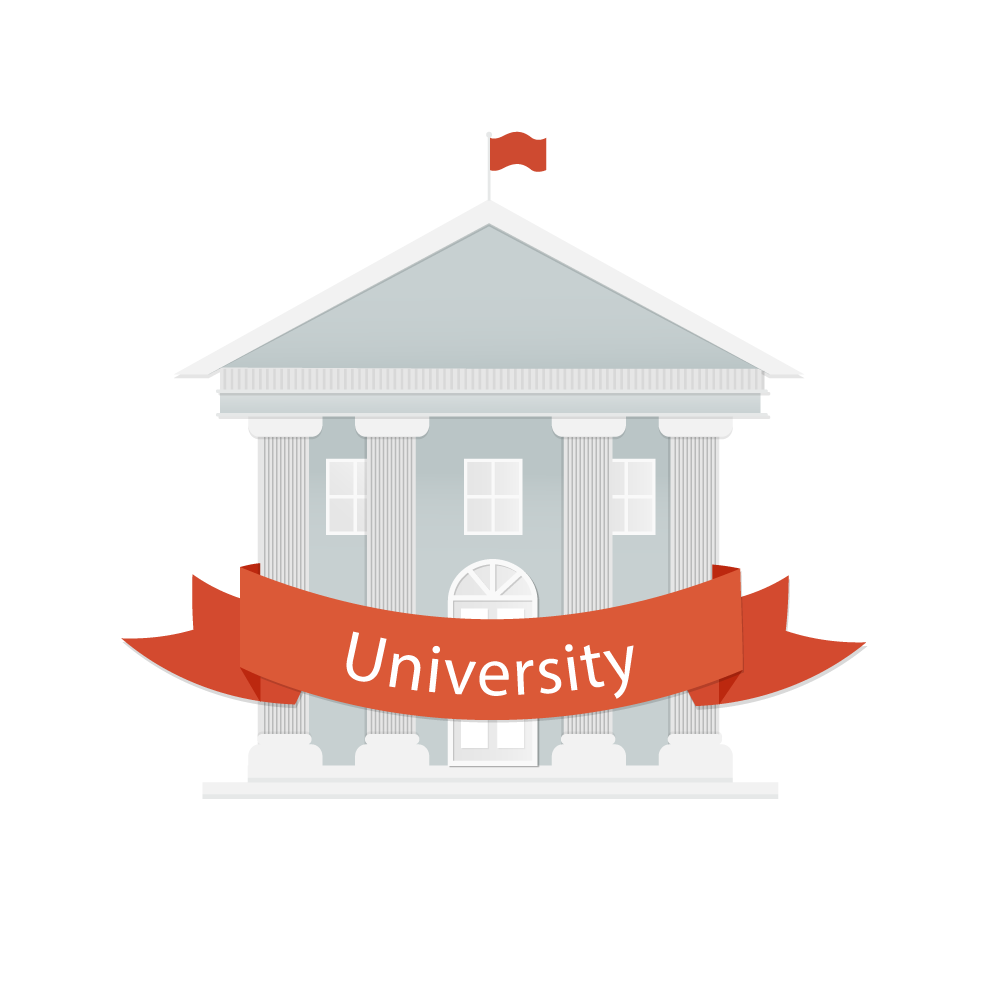 Work full time and study part-time
Learning
Salary
No Debt
NUS
Experience
4-6 Years
80+ UNIVERSITIES
[Speaker Notes: Higher and degree apprenticeships are a real alternative to following the traditional route of going to University as a full time student. 
But the apprentice will not pay any university fees.

Degree apprenticeships are still funded at up to £27,000 per year but the cost of this will be covered by the employer and/or government.

You will not only be learning, but earning a salary, from day one. 
So with a degree apprenticeship, you’re much less likely to build up any debt. 

More than 80 Universities in England offer their degree apprentices exactly the same student experience as other students, so you will still have access to the student union, sports facilities, clubs, societies and student discounts.

In the past, going to university was seen as the best way to advance your career to a higher level. But with the current level of competition for jobs amongst graduates, it might not be the best route for you. With an apprenticeship, you gain the competitive advantage of gaining at least 3 years’ work experience whilst completing your degree. 

But remember – it’s hard work as a degree apprentice. You’ll be working full time and fitting in the equivalent of a full time degree alongside it.  It might take a bit longer than studying full time – for example, 4 years instead of 3, but you’ll achieve exactly the same degree.

No matter what kind of career you want to follow, you need to do your research and find out if there’s a way to get to the role you want through an apprenticeship. That way, you can decide if you would prefer to study full time at college or university, or if you would prefer to go into work as an apprentice and gain qualifications and experience on the job from day 1.]
You can still graduate!
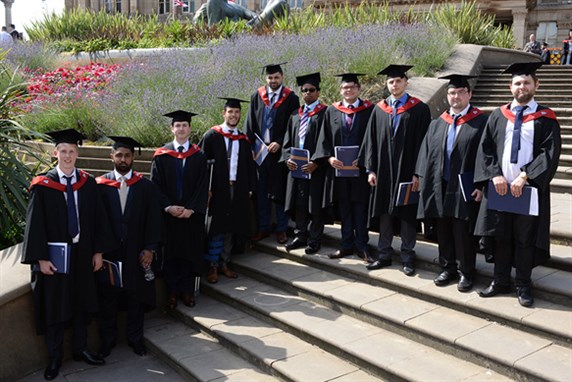 [Speaker Notes: Here are some of the first degree apprentices in England.

As you can see – they actually graduated with a full degree and they had worked for the entire time whilst getting all of their university fees paid for.]
Are there any jobs?How many vacancies are near me?
28,000+ vacancies
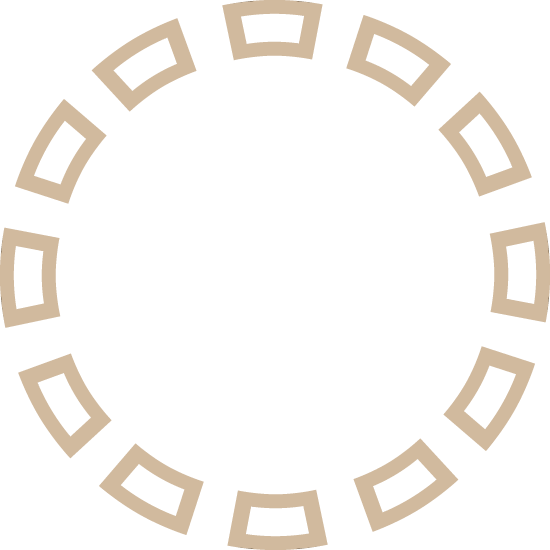 In your area:
5 miles = 232 vacancies
10 miles = 406 vacancies
15 miles = 661 vacancies 
20 miles = 2732  vacancies
England= 16440  Vacancies
[Speaker Notes: Guidance notes:We would expect this slide to be updated by the delivery partner to reflect local opportunities by searching through Find an Apprenticeship

I had a look on the Find an apprenticeship website before coming along today.
If you notice, within 5 miles of this school/college today, there are xx vacancies.
You can see how this number grows the more you increase the distance.

You will need to help your child to think about how far they are prepared to travel for work each day.
If they want to think about working in the (insert name of an appropriate location) City, then you could be looking for vacancies there. The one rule to follow is that they will need to be able to get there, on time, every day.

On the Find an apprenticeship website, there is a journey planner so this will help your child when they are applying for vacancies to work out which vacancies are going to be realistic, and which are not in terms of distance.

Like I said earlier, it is important not to restrict searches for vacancies to just look at large companies as many small employers offer some excellent vacancies with great packages and career progression opportunities.]
Apprenticeship jobs in the local area
[Speaker Notes: We would expect this slide to be updated by the delivery partner

Guidance notes:Search through Find an apprenticeship using the establishment postcode and find some interesting jobs.
Try to find a selection of closing dates so that you can reinforce the need to be using Find an apprenticeship regularly
Try to find a range of salaries so that you can show that there are employers who are prepared to pay more
Try to find a job title that might sound a bit confusing and then explain what that role really is – make it sound exciting and explain that they should not be put off by the titles of some jobs, it’s important they read the job advert attached to it.]
How do you find an apprenticeship?
To find an apprenticeship visit 
GOV.UK and search for apprenticeships
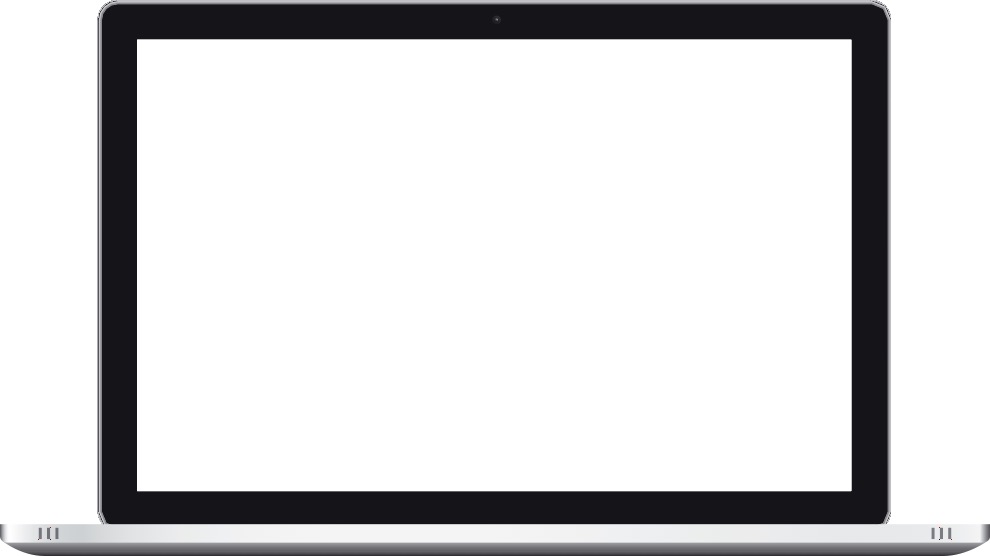 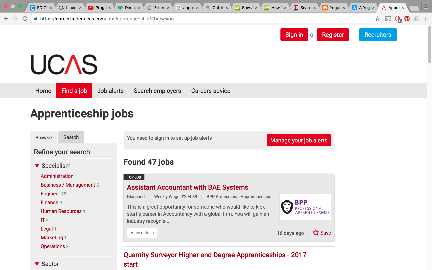 Where else to look?
WHERE ELSE TO LOOK?
Social media
Your friends and family
The company website
[Speaker Notes: Whilst Find an apprenticeship is a great place to start looking for apprenticeships, it is not the only place.

If your child has a particular employer in mind, visit their website and see if you can sign up for recruitment alerts or if they send out a newsletter. 

Make sure you follow their careers pages on social media using facebook, twitter and Instagram too as they will probably use this as a way to promote their vacancies.

There are lots of other job search sites out there, so spend some time on the internet searching for apprenticeship vacancies. There will be a real mix from your local council who might have a jobs page for young people, through to bigger recruitment sites too.

We have spoken to lots of apprentices and quite often, they will say that they actually heard about their job through a family member or friend. So make sure you tell everyone you can think of that you’re looking for an apprenticeship and you never know what might come through!]
Hear from apprentices
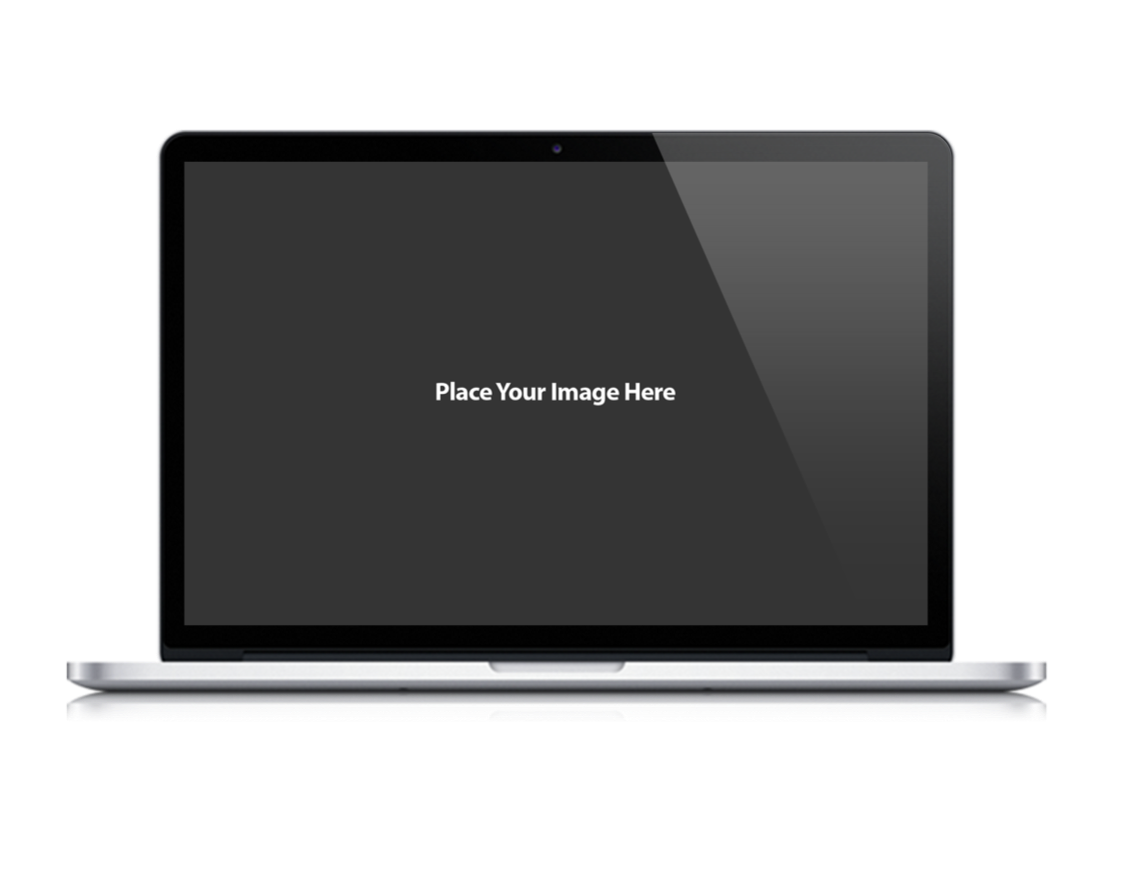 [Speaker Notes: Higher and degree apprenticeships – make them your plan A (2m 58s) https://vimeo.com/173753735]
Any questions?
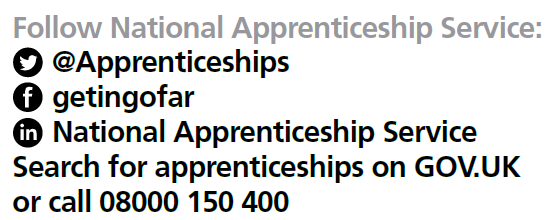 [Speaker Notes: My main message to you today is no-matter what your child’s first choice is, whether it is studying at university full time or applying for apprenticeships, it’s really important to help them to keep their options open and research everything.

Apply for university and look at apprenticeships and submit applications.

Your child may change your mind further down the line so our advice to you is to apply for both – that way when they get your results, they will have some options.

Hand out apprenticeship collateral or close of session
Remember parents factsheet and also translated parents fact sheets]